الدرس الثاني : استخدام برنامج RAPID
التنبؤ بالاحتياجات الاجتماعية و الاقتصادية للسكان
البرامج المتواجدة على برنامج الطيف الديموغرافي
كما هو موضح في الصورة الموالية و عند النقر على  nouvelle projection  تظهر كل البرامج الموجودة  حيث نجد 
برامج ديموغرافية : demproj , Famplan et Rapid
برامج السيدا ( VIH) و فيها اربع برامج 
برامج الامومة و صحة الأطفال (Maternel et sante infantile ) ة فيها برنامجين 
برامج صحية أخرى(autres priorités sanitaires )  و فيها 5 برامج
برنامج اسقاط المؤشرات الاجتماعية و الاقتصادية Rapid
هذا  البرنامج يسمح بالقيام باسقاط المؤشرات الاجتماعية و الاقتصادية و التي تسمح بوضع الخطط و السياسات المستقبلية لتقدير احتياجات السكان  المصاحبة لنموهم
و لا يمكن التعامل مع هذا البرنامج الا اذا توفرت اسقاطات سكانية 
 للقيام بهذه الاسقاطات نتبع الخطوات التالي :
نعود الى الى البرنامج Spectrum  ثم نفتح الملف السابق الذي يحوي اسقاط السكان الذي اجريناه سابقا و اسم الملف هو proj1
ملاحظة هامة
نذكر انه  للقيام بهذه الاسقاطات يجب النقر على البرنامج Rapid  ثم نقوم بالاسقاط السكاني بحيث اذا لم تقم بهذه الخطوة فان البرنامج المطلوب سوف لن يظهر على قائمة MODULES
خطوات الاسقاط
نفتح الملف السابق proj1  بالنقر على ouvrir une projection existance  تظهر النافذة التالية و التي يظهر فيها الملف السابق كما هو مشار اليه
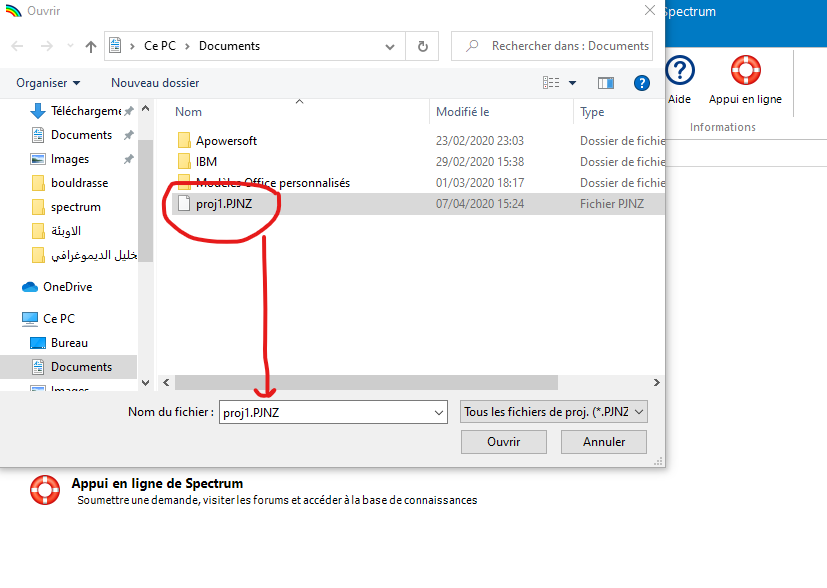 تابع
و بالضغط على Modules  يظهر البرنامجين Demproj  و Rapid   فنضغط على Rapid
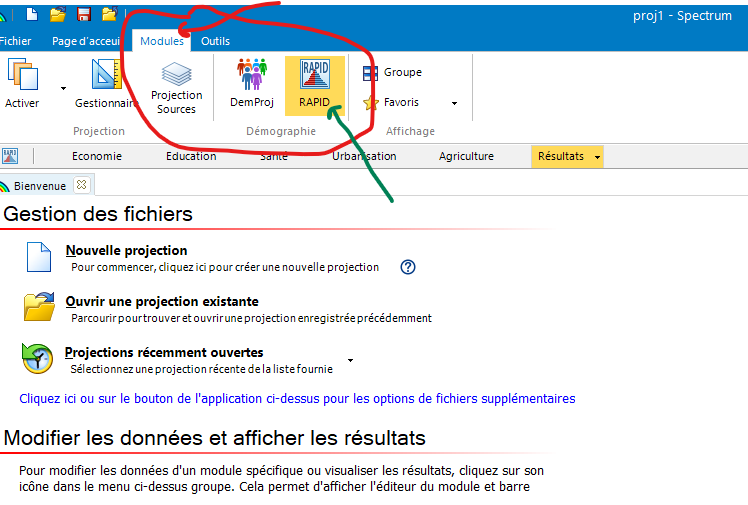 تظهر النافذة التالية
تابع
يمكن ملاحظة شريط مكون من كل الاحتياجات  في 5 قطاعات والتي يمكن اسقاطها و هي :
Economie –education-santé – urbanisation- agriculture –
 وقائمة النتائج حسب القطاع المطلوب 
و بالضغط على كل قطاع نحصل على النوافذ التالية
قطاع الاقتصاد
قطاع التربية
قطاع الصحة
التحضر
الفلاحة
الاسقاط
و للقيام بالاسقاطات التي نريدها ، نختار القطاع و نضع البيانات المطلوبة و التي نحصل عليها من الهيئة الخاصة او من الديوان الوطني للاحصائيات بالنسبة للجزائر مثلا 
نختار قطاع واحد و نقوم بالاسقاط و ليكن مثلا قطاع الاقتصاد و فيه نحتاج الى المؤشرات  المطلوبة  و التي ندخلها يدويا  
معدل نشاط الذكور 
معدل نشاط الاناث 
الناتج المحلي الخام
تابع
نلاحظ وجود خانتين duplier  و interpoler
بالنسبة ﻟ duplier  تستعمل عندما نفرض ثبات القيم طيلة مدة الاسقاط 
اما بالنسبة ﻟ interpoler  فتستعمل عندما نفترض نموا معينا بين بداية و نهاية الاسقاط 
و الان لدينا البيانات التالية :
معدل نشاط الذكور و نفرض انه ينمو من من 67%سنة 2020 الى 70% سنة 2040
معدل نشاط الاناث و نفرض انه ينمو من من 18%سنة 2020 الى 21% سنة 2040
 و في هذه الحالة نضغط أولا على المؤشر ثم نضغط على interpoler  للحصول على القيم المحصورة بين 2020 و 2040
تابع
بالنسبة للناتج المحلي الإجمالي لسنة الأساس 2020 سيكون 22024920مليون دينار 
بالنسبة لمعدل النمو السنوي للناتج المحلي الإجمالي يساوي 1,2% و نفرض انه سيبقى ثابتا و نستعمل حيث نضغط على عنوان المؤشر ثم نضغط على dupliquer
و بعد ادخال البيانات أعلاه نضغط على OK  للعودة الى نافذة Rapid
ثم نضغط  resultats  فنحصل على النتائج التالية موزعة كالتالي :
السكان النشيطين population active
الوظائف المتوقعة  besoins en nouveaux emplois
الأطفال المعالون enfants à charge
الناتج المحلي الإجمالي PIB
الناتج المحلي / الفرد PIB/ habitant
بالضغط مثلا على السكان النشيطين لدينا النافذة التالية
حيث
نختار البيانات حسب كل سنة او كل 5 او 10 سنوات ( سنتركها كل سنة)
يمكن الحصول على النتائج على شكل جدول او منحنى او كلاهما فنضغط على الاختيار الأخير 
ننقر OK  يظهر المنحنى و تحته الجدول التالي
لنقل او طبع النتائج
ننقر بالفارة باليمين ثم نختار نقل (copier) او طبع (imprimer )
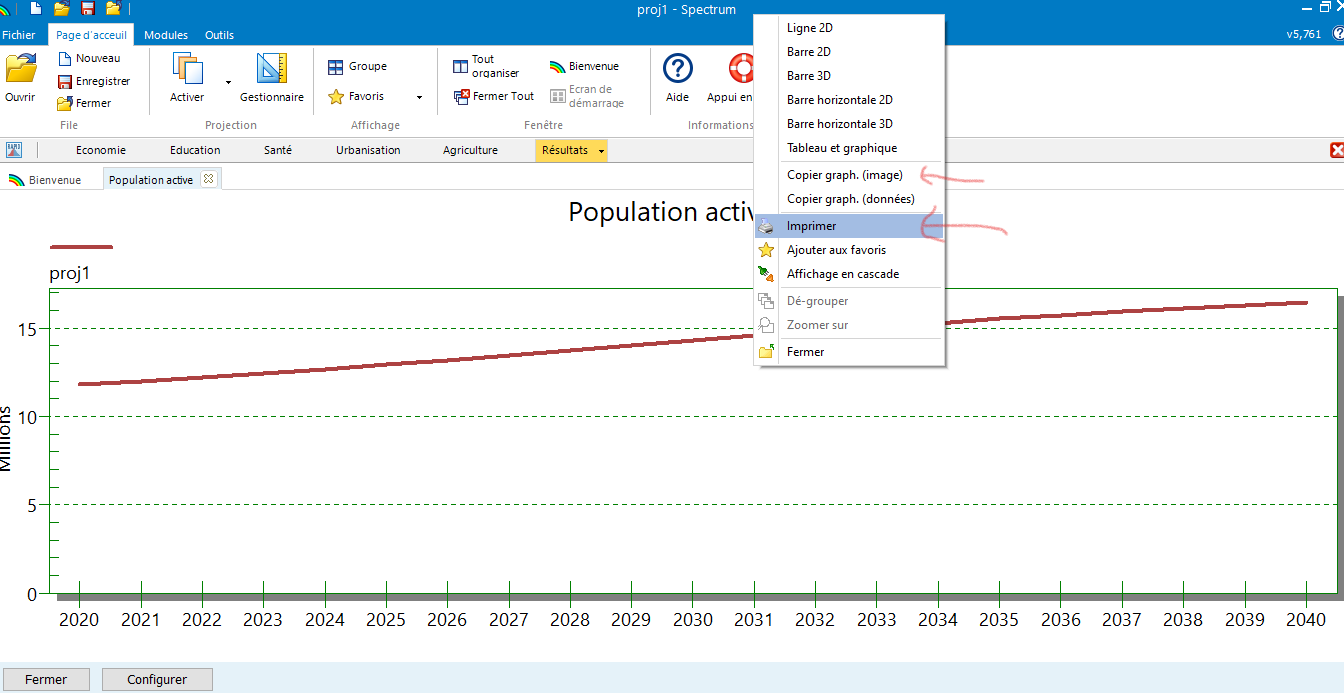